The Power of Negations in Cryptography
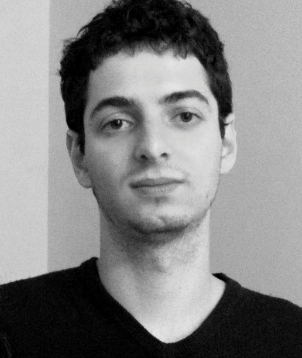 Igor C. Oliveira
Theory Lunch - ColumbiaMay 8th
Joint work with:
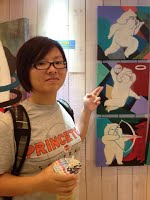 Alon Rosen
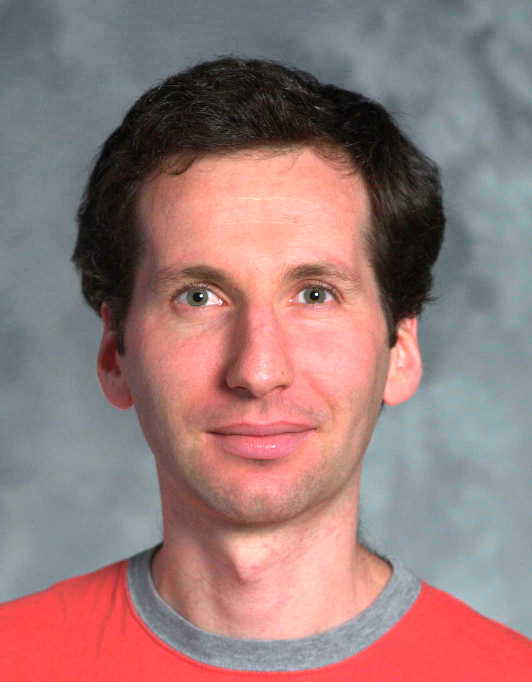 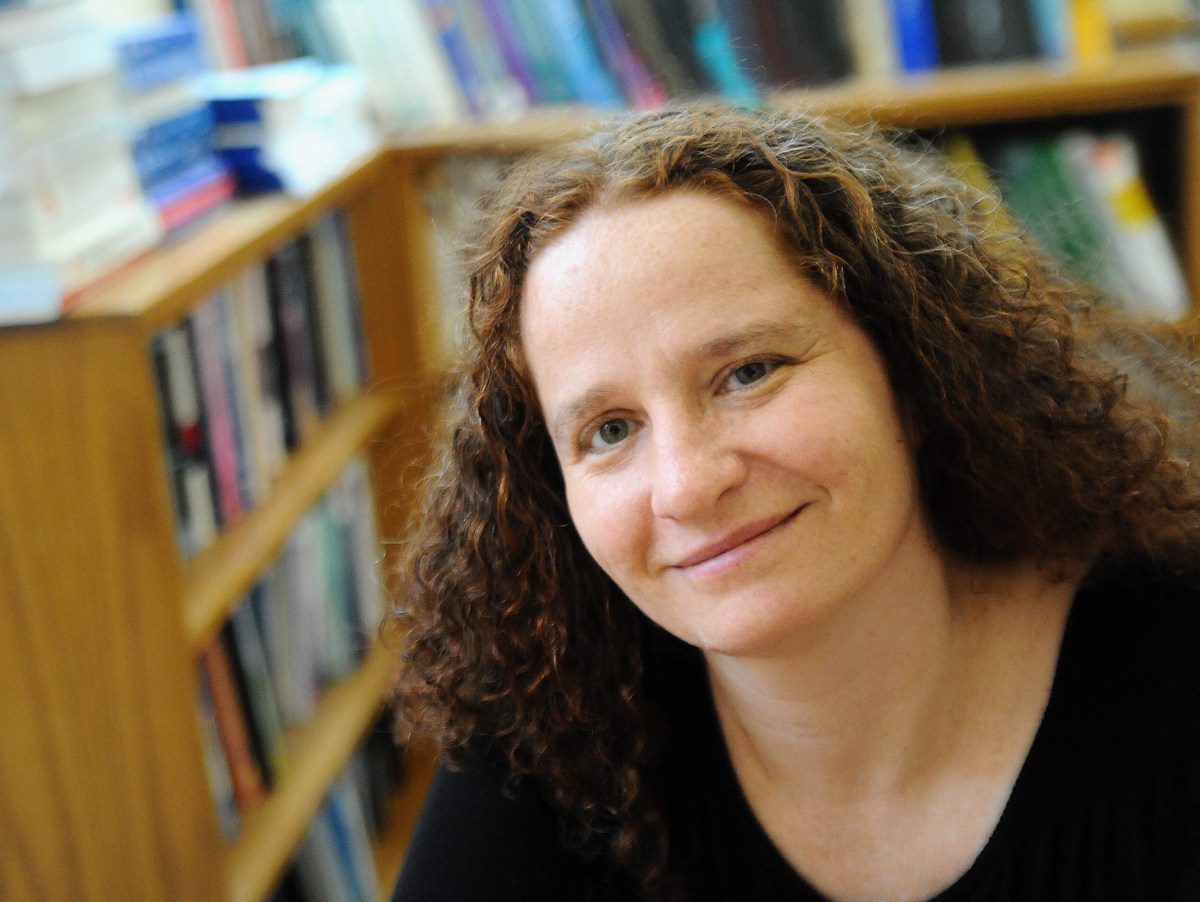 Tal Malkin
Siyao Guo
How simple can cryptography be?
Cryptography in restricted/simple models:
“Constant depth circuits”  [AIK06]
“Crypto with constant overhead”  [IKOS08]
Philosophy behind this line of research:
  Positive results:    extreme efficiency (crypto)
  Negative results:  lower bounds (complexity theory)
“We all love monotone functions and monotone Boolean circuits.”  				
Rocco Servedio
What is “simple”?
Previous Work:Monotone Cryptography? [GI12]
General circuits:  {AND, OR, NOT}
    
                     OWFs,  PRGs     (assuming OWFs exist)        
    
      Monotone circuits: {AND, OR, NOT}
    
                     OWFs,  PRGs     (assuming OWFs exist)

“Monotone world”: a fundamental gap between OWFs and PRGs; “hardness-vs-pseudorandomness” paradigm fails!
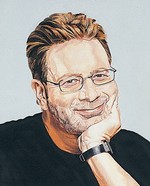 [GI12]  Can OWFs and PRGs be computed by monotone circuits?
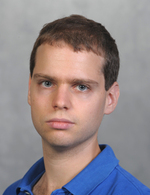 [GI12]  Can OWFs and PRGs be computable by monotone circuits?
How about other primitives and building blocks?
How about circuits with few negations?
(Power of negations in circuit complexity has been widely investigated: 
                                          [Tar88], [Hof92], [ST04], [BNT98], [Mor09], [Ros’15], …)
5
This Work: Negation Complexity of Cryptography
Negation complexity of a function f: {0,1}n  {0,1}m
= Min number of NOT gates in any (multi-output) AND/OR/NOT circuit for f
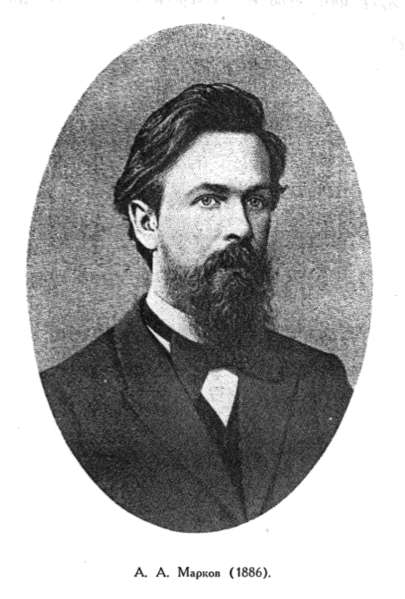 Monotone Function:  computed without negations.
[Markov58]  Any function f can be computed with log n + 1 negations!
A single NOT gate
“NOT gate = fan-in two XOR gate”
“NOT gate = if-then-else = selection (over monotone circuits)”
Circuit C
Define C0 and C1
NOT
Apply selector
h: {0,1}3  {0,1}
C’
Our Results
log n
# of negations
0
1
ω(1)
(monotone function)
(any function [Mar58])
  [GI12]
One Way Functions
? (Open)
One Way Permutations
X
? (Open)

Small Bias Generators
X
Pseudorandom Generators
? (Open)
X  [GI12]
Weak Pseudorandom Functions
X [BBL98]
? (Open)
o(log n) 
(tight up to O(1) mult term)
X
Hard-core bits
X
Extractors
log n – ω(1) 
(tight up to O(1) add term)
X
Pseudorandom Functions
X
Error Correcting Codes
Many primitives are 
highly non-monotone
Cryptography except OWFs is 
 non-monotone
[Goldreich-Izsak 12]“Cryptography is non-monotone”
[This work]Many Basic primitives require almost maximum number of negations among 
all boolean functions.
Monotone and non-monotone Primitives
 Monotone OWFs [GI12]
[GI12] OWFs imply monotone OWFs:
    -  Middle slice of any OWF is a (monotone) weak OWF.
     -  (Hardness Amplification) Monotone weak OWF implies (monotone) strong OWF

Middle slice  f’  of OWF   f:{0,1}n  {0,1}n    defined as
                      f’(x) = 1n       if |x| > n/2
                            f’(x) = f(x)   if |x| = n/2  
                            f’(x) = 0n      if |x| < n/2
(Efficiency: Berkowitz’s Theorem)
Can we show OWPs imply monotone OWPs? 
      -   This transformation doesn’t preserve structure, i.e. not a permutation.
X  Monotone OWPs
Thm1:   If f: {0,1}n  {0,1}n  is a monotone permutation, then 
                     a permutation π: [n]  [n],  s.t.   
                               f(x1, … , xn)=  xπ(1) , … ,  xπ(n).
      
Efficient inverting algorithm to obtain  y = f(x):  
Compute π’ = π-1:  for i in [n],  if f(ei) = ek , then set π’(k)=i   (ei = 0i-110n-i)
Given  y1,.., yn,  output yπ’(1), …, yπ’(n) 


Two Proofs for Theorem 1.
Combinatorial proof : inductive argument. 
Analytic proof: easy to extend to regular OWPs.
Useful Tools
For monotone functions  f, g: {0,1}n  {0,1}

FKG’s inequality: (monotone functions are “positively” correlated)


Talagrand’s inequality: (the correlation can be lower bounded)
               

     where
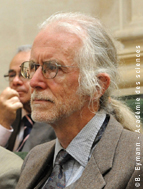 (C > 0 is a fixed constant)
Proof of Theorem 1
Thm1:   If f: {0,1}n  {0,1}n  is a  monotone  function  and a    permutation,    then there is a permutation π: [n]  [n],  s.t.   
                             
				  f(x1, … , xn) = xπ(1) , … , xπ(n).
Proof of Theorem 1
For any  fj and fk  by Talagrand’s inequality:






          
                 fj, fk  depend on disjoint input coordinates.

f1,...,fn depend on disjoint coordinates.
Each one depends on and equals to exactly 1 input coordinate.      
f is a permutation of input coordinates.
= 1/4
= 1/2
= 1/2
= 0
X  Monotone PRGs and SBGs
[GI12]   For monotone G: {0,1}n  {0,1}n+1, 
                     distinguisher D in monotone NC0,  s.t.
                  | Pr[D(Un+1) = 1] – Pr[D(G(Un))=1] |  >  1/n2

How about weaker notion of PRGs (for restricted distinguishers)?
The distinguisher D above is non-linear.
Monotone PRGs  that fool linear distinguishers?  (Known as SBGs)
Thm 2:  For monotone G:{0,1}n  {0,1}n+1,  there exists a linear function   D  s.t.
                 
	     | Pr[D(Un+1) = 1] – Pr[D(G(Un))=1] | >  1/n2
Proof Idea of Theorem 2
Assume f1 ,…, fn+1 are balanced.  By KKL, each function has an influential variable. By pigeonhole principle, fj,fk  share the same influential variable i’.




By Talagrand’s inequality:


                             

A non-linear distinguisher [GI12]: output AND of fj and fk
The Linear Distinguisher
Recall: 


Observe that FKG’s inequality holds for anti-monotone functions:


Combining the two inequalities:



        
The linear distinguisher: output XOR of fj and fk
Many Primitives are highly non-monotone
Tool Box
FKG/Talagrand  fails  for  non-monotone  functions.

Structural results for function with negations: 
Markov ‘s theorem                                                                           
Decomposition theorem
Selection tree
Tool #1: Markov’s Theorem
Chain  X:  (x1, …, xk)   where  xi  <  xi+1  are  strings  in  {0,1}n
              
a(f, X):  	Alternating number  of  chain  X  with respect  to  f 
                  = number  of  flips  along  the  chain.

					   	x1       ,  …  ,    xk               
        			        f(x1)  ,  …  ,   f(xk)  in {0,1}


[Mar58]  Boolean function  f computed  with  m  negations: 

						    MAXX  a(f, X)  = O(2m).
Pseudorandom Functions (PRFs)
Thm 3: If  F {0,1}s x {0,1}n  {0,1}  is  (poly(n),  1/3)-secure PRF,
                then  F  requires  logn  – O(1)  negations.
Distinguisher:   Fix arbitrary chain,  e.g.
                              Y= (y0,  y1, …, yn),  where yi =  1i0n-i
                              If a(f, Y) > n/4,  outputs 1  otherwise  0.
Analysis: 
     Random function g:  E[a(g,Y)] = n/2   a(f, Y)  >  n/4  w.h.p 
     F computed with  m = log n – ω(1)  negations:   a(f, Y)  < O(2m)  =  o(n).
Tool #2: Decomposition
[BCOST’14]  If  f  can be computable with  t  negations, then           
     f(x) = h(g1(x),  … , gT(x)) ,  where : 
		i)  Each  gi  is monotone,  
		ii) T = O(2t). 
                           
Upper  bound  on  total  influence  I(f):




Large influence requires many negations.
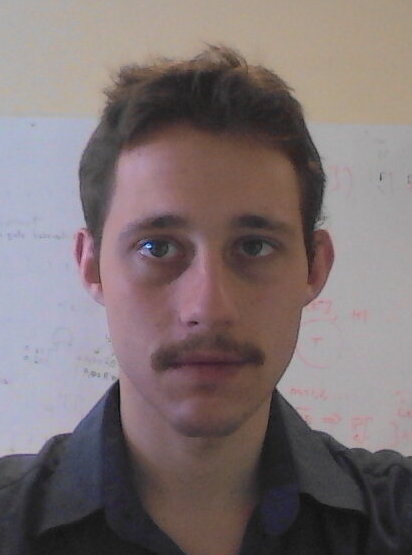 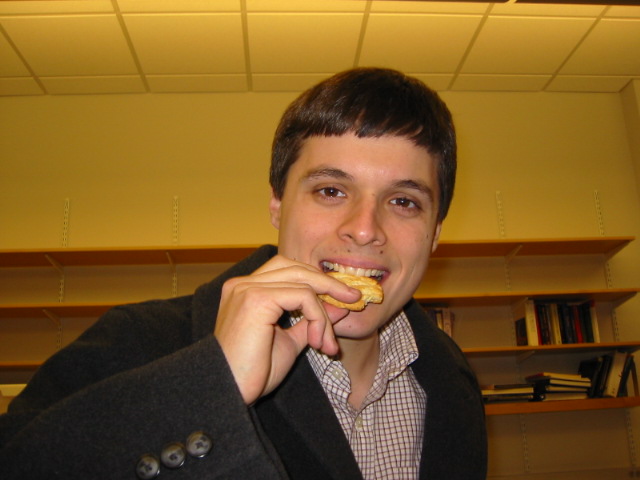 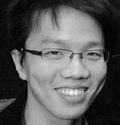 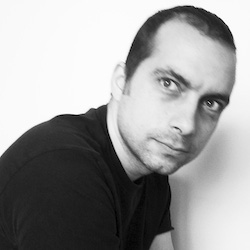 Similarly, large 
noise sensitivity 
requires many negations.
Applications in Cryptography
Lower bounds for primitives:

[GR00]   Hardcore bits require large influence.
[BG13]   Extractors with appropriate parameters require large noise sensitivity.

Consequence (check paper for more details): 

Extractors and hardcore bits require 
Ω(log n) negations.
Tool #3: Selection Tree
Tool #3: Selection Tree
x in {0,1}n
m
m(x)=0
m0
m1
m0(x)=1
m01
m00
m10
m11
m01(x)=1
m000
m001
m010
m010
m111
…
…
…
f(x)=m010(x)
Binary tree of depth  t  for  f  computed with  t negations. Each node contains a monotone function.
Error-Correcting Codes (ECCs)
[BKS06]  If E: {0,1}n  {0,1}m is a monotone  ECC,
there are codewords with Hamming Distance at most  m/n.


Thm 4. If E: {0,1}n  {0,1}m is an ECC computed with k negations,
there are codewords with Hamming Distance at most  O(2k m/n).
  
Consequence:                                 
ECC with constant relative distance requires log n – O(1) negations  
                                                           (optimal up to additive term).
Proof of [BKS06]
Consider a chain and its corresponding encoding: 
                  
                  


E is monotone implies E(X) forms a monotone chain:




Hamming Distance between extremes at most m.
Some adjacent pair of codewords has distance at most m/n.
Lower bound for ECCs
Chain X = (x1, …, xn)
m
m(xi+1)=…=m(xn)=1
m(x1)=…=m(xi)=0
X1= (xi+1, …, xn)
X0 = (x1, …, xi)
m0
m1
X01
m01
m00
m10
m11
X010
m000
m001
m010
m010
m111
…
…
…
|X010| at least n/2t
Binary tree of depth t for E with t negations
Each node contains a monotone function
E(X010) = m010(X010)  forms a monotone chain!
Summary
Cryptography is non-monotone except for OWFs:
KKL, FKG, Talagrand’s inequality, …      
OWPs, SBGs, PRGs, (weak) PRFs

Many primitives are highly non-monotone
Alternating chains                                  - PRFs 
Bounds on Influence and Noise Sens.     	- HCBs, EXTs
Selection  tree                                      	- ECCs
Open Problems and Directions
Negation complexity of OWPs, PRGs.
	Is there a OWP/PRG computable with 1 negation? 


Negation complexity of weak PRFs.
	Is there a weak PRF computable with 1 negation? 
						(PRFs  require log n – O(1) negations)


Negation  complexity  of  reductions?
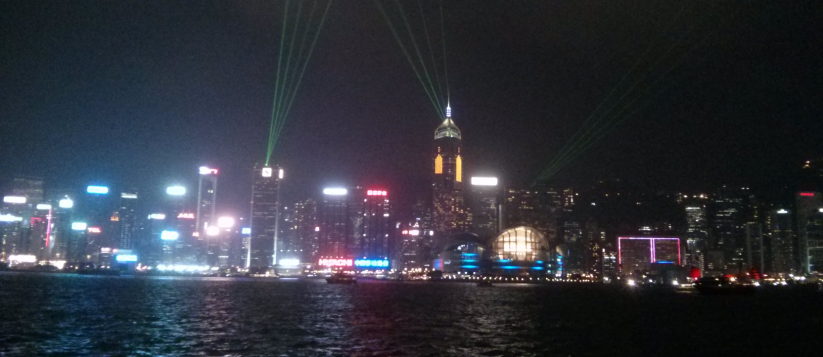 Thank you!